Муниципальное бюджетное дошкольное образовательное учреждение «Ковригинский детский сад»«Сказка»
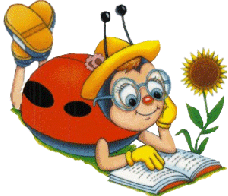 Тема «НасекОМЫЕ»                                                           Автор : Воспитатель                                                                                                        старшей группы                                                                                              Егорова анна витальевна
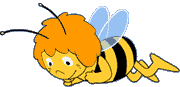 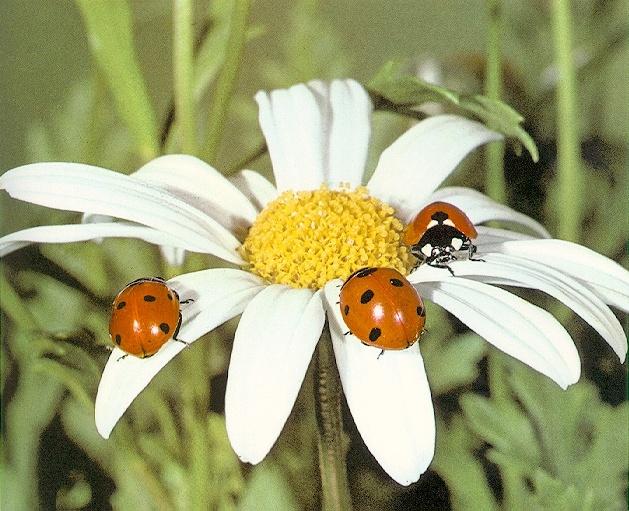 Реализация принципа интеграции через систему задач по теме «насекомые»
Паспорт проекта тема «насекомые»
Тип проекта: Познавательно-исследовательский 
Продолжительность проекта: краткосрочный 2 недели 
Участники проекта: дети старшей группы, воспитатель Егорова Анна Витальевна .
Актуальность проблемы: наблюдая за насекомыми, дети выражали радость и интерес, некоторые из них – пугались. Были и такие дети , которые предлагали уничтожать насекомых. В ходе диалога выяснилось, что знания дошкольников о насекомых очень скудные. Отсюда возникла проблема: «Нужны ли насекомые? Какую пользу они приносят? Друзья ли мы насекомым?».
Цель проекта: создать условия для расширения представлений детей о мире насекомых, приобщить к правилам безопасного для человека и окружающего мира природы поведения. 
Задачи:
1. Развивать познавательный интерес к миру насекомых, поощрять    любознательность и поисковую деятельность о жизни насекомых, их строении, способах передвижения.
2. Содействовать активизации совместной деятельности со сверстниками, родителями и педагогами.
3. Развивать творческие способности в продуктивных видах деятельности. 
4.  Воспитывать бережное, экологически грамотное отношение к природе.
Ожидаемые результаты:
- дети должны владеть обобщающим понятием «насекомые», знать и называть насекомых.
- иметь простейшие представления о некоторых особенностях внешнего вида , издаваемых звуках , где и как зимуют насекомые;
- уметь изображать насекомых, используя различные материалы;
- знать о пользе, которую приносят людям и растениям;
- знать, что насекомые жалят, защищаясь при угрожающей им опасности;Продукт проектной деятельности :  Рисование , лепка , конструирование , ручной труд , вечер развлечения «В гостях у пасечника»
Иллюстративный                                                                        Дидактические     материал по теме                                                                      игры       «Насекомые»


                                                                 Материально-                                                             техническое                                                          и методическое                                                            обеспечение                                                                проекта    Подборка                                                                                          Схемы художественной                                                                        «Берегите насекомых»  литературы
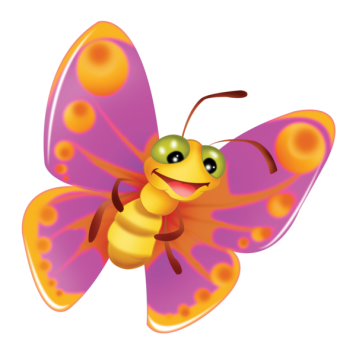 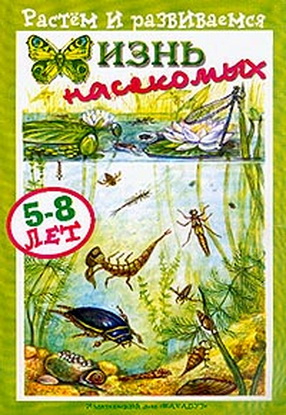 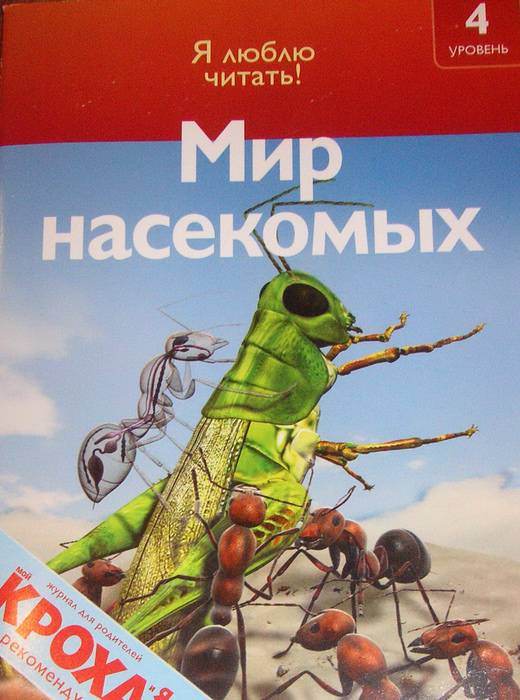 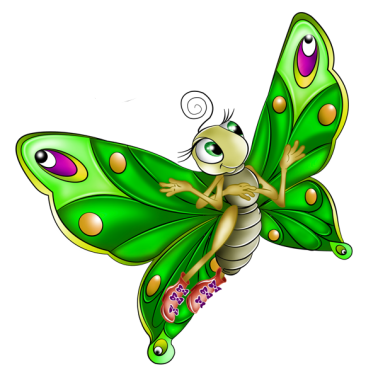 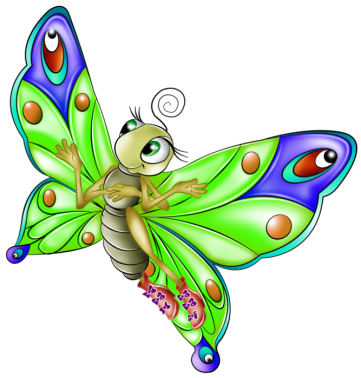 Этапы реализации проекта
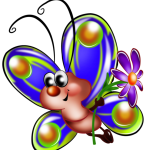 Подготовительный этап- Накопление информации по теме проекта .
- Подбор наглядных материалов .
- Подбор художественной и энциклопедической литературы .
- Подготовка материалов для организации продуктивной и познавательно исследовательской деятельности. Основной этапБеседы , наблюдения , исследования , художественное творчествоЗаключительный этап Оформление клумбы , посадка цветов ; подарки для родителей «Божьи коровки»
Проблематизация и введение детей в игровую ситуацию
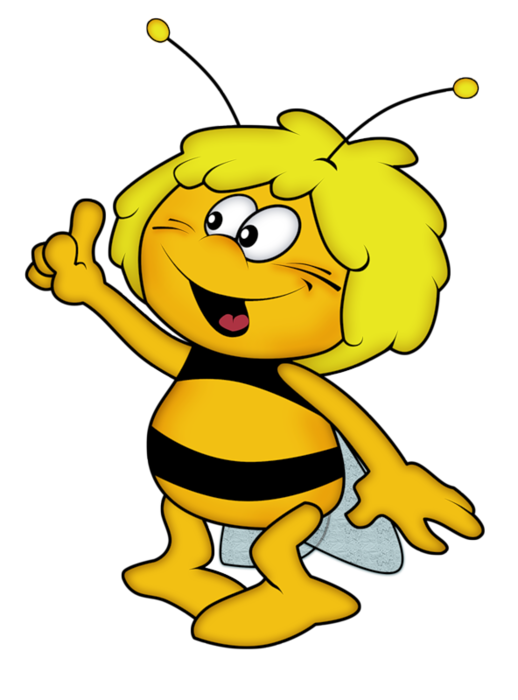 Нужны ли                                                                           Мы решили      насекомые                                                                      узнать !   нам и природе?                                                                                                    -Что нам делать? - Какую пользу                                     Модель                       они приносят ?                            «трех вопросов»            - Как мы будем    - Друзья ли мы                                                                       это узнавать ?     насекомым ?                                                                    - Откуда мы это         - Приносят ли они                                                                  узнаем ? пользу или вред ?
Реализация проекта
Беседовали                                                        Наблюдали «Кто такие насекомые ?»                                             За насекомыми «Где дом у насекомых ?»                                                 в природеРассматривалиальбом и энциклопедии «Насекомые»                                                                                                                                                                               Исследовали                                                                             «Какие цветы нравятся пчелам»                                                                              «Куда ведут дорожки муравьев»
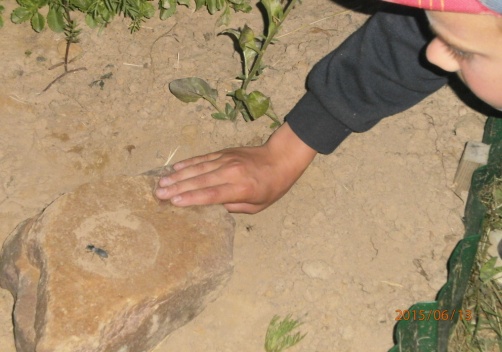 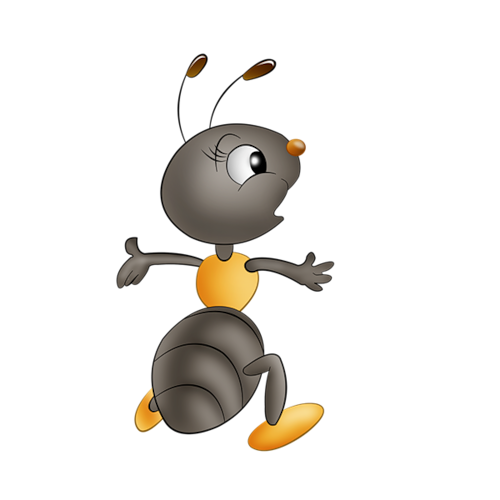 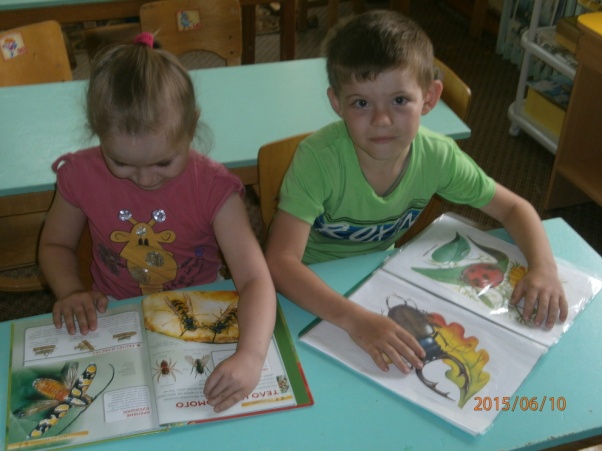 Реализация проекта
Мы читали- Чтение и заучивание стихов о насекомых, загадок, считалок, пословиц, чистоговорок и т.д.
-Чтение и обсуждение произведений: К.Чуковского «Муха-Цокотуха»,  «Тараканище»; В.Драгунского «Он живой и светится»; Ю. Дмитриева «Зоопарк на столе», «Стреляющий жук»;                                             Г. Ганейзера «Кузнечик-невидимка»;  К. Ушинского «Капустная белянка»;  Н. Сладкова «Теплая струйка», «Отчаянный путешественник», «Спящие красавицы»,                                             «Медовый дождь», «Бабочки», «Бабочка и солнце»,  А. Бианки.«Как  муравьишка домой спешил»,   «Паучок – пилот»
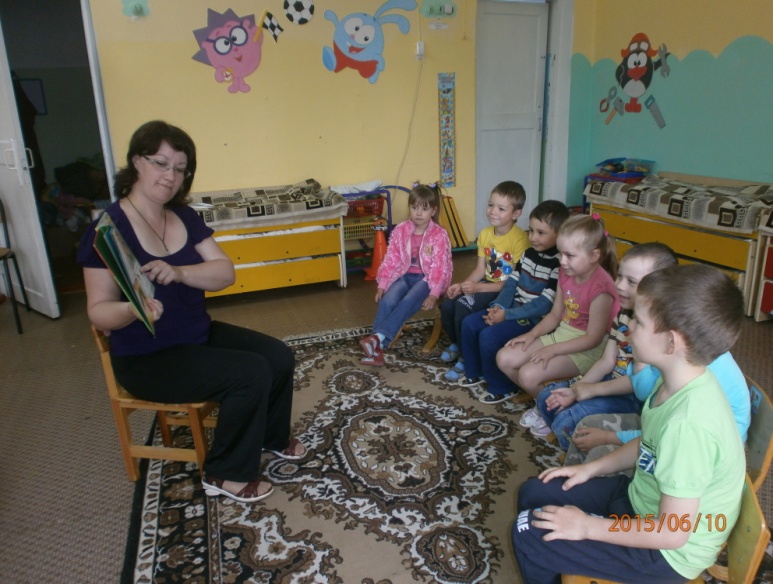 Реализация проекта
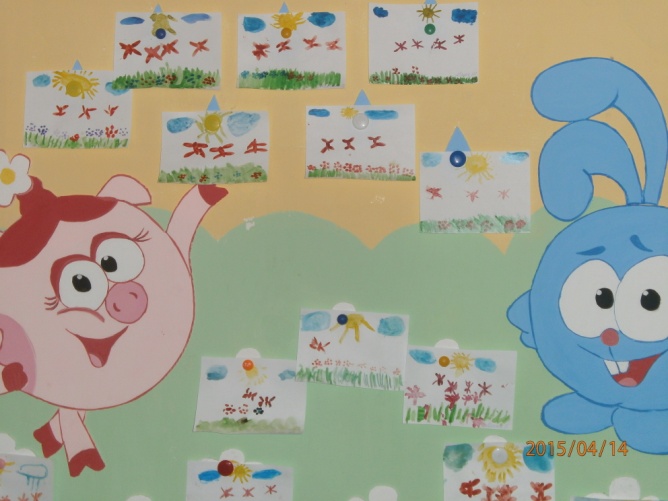 Мы слепили «Божьи коровки»                                                              Мы рисовали                                                        «Мотыльки»                                                         «На лесной                                                             полянке»   Мы конструировали                                                             Мы                                                                                                конструировали                                                                                                       «Гусеницы»
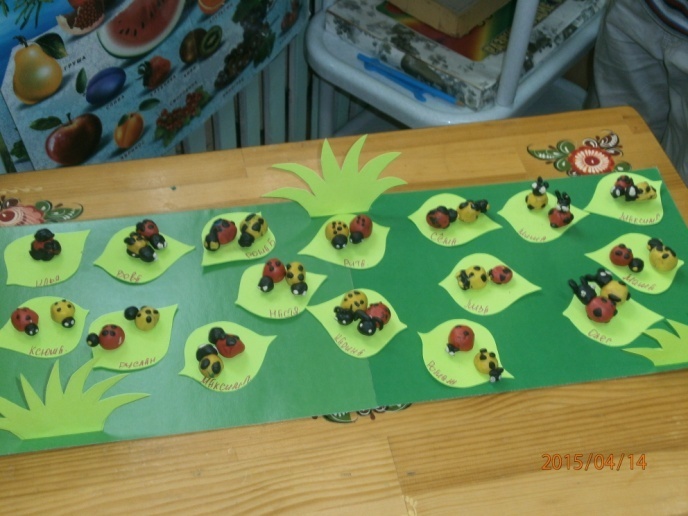 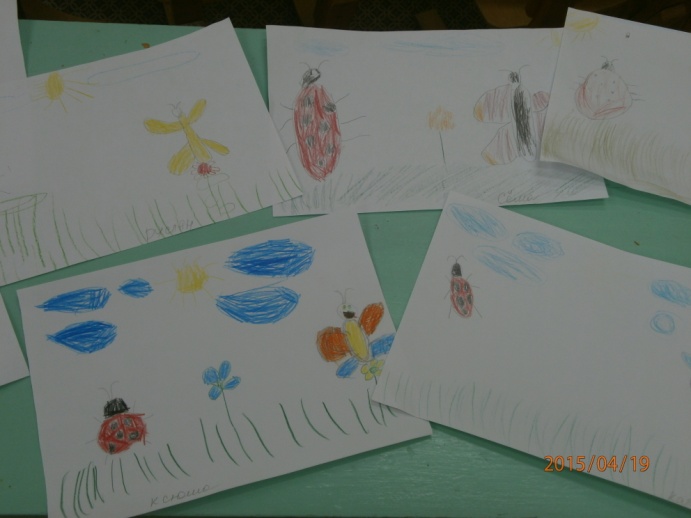 Реализация проекта
Устройство клумбы и посадка цветов для привлечения бабочек и пчел, книжки-малышки (совместная деятельность детей с родителями); альбом рисунков «Насекомые на лугу», вечер развлечений «В гостях у пасечника» просмотр презентации «Берегите природу»,изготовление подарков     для родителей – божьи коровки из бумаги .
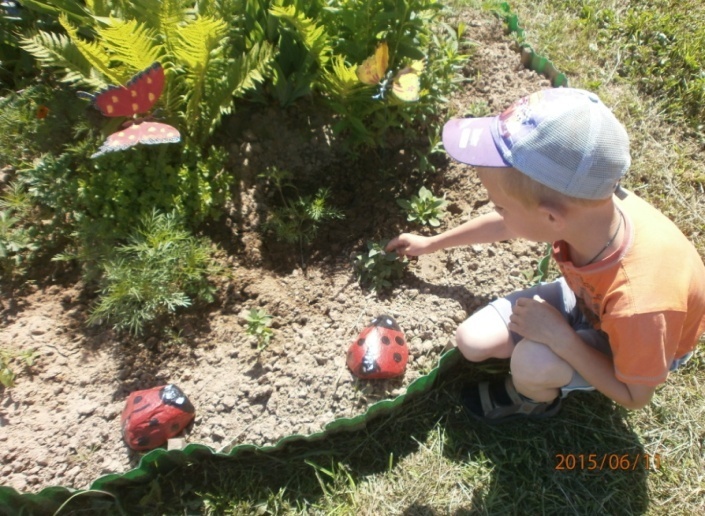 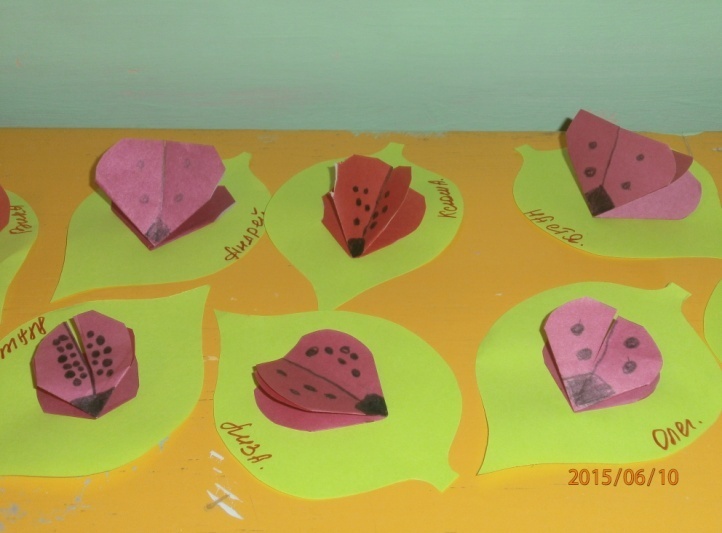 Заключение
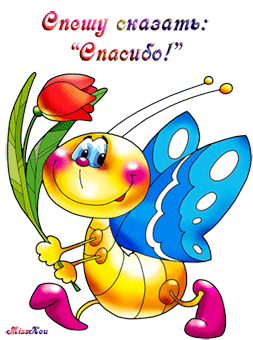 Реализация данного проектанаучила дошкольников сравнивать, анализировать, делать выводы. Дети приобрели новый опыт познавательно-исследовательской деятельности. В процессе работы над проектом дошкольники рассматривали насекомых, отмечали их роль в природе и в жизни человека. На основании исследования пришли к выводу: необходимо сохранять и бережно относиться к насекомым. Благодаря проведенной работе, наши дети осознанно могут ответить на вопрос, почему необходимо бережно относиться к насекомым.